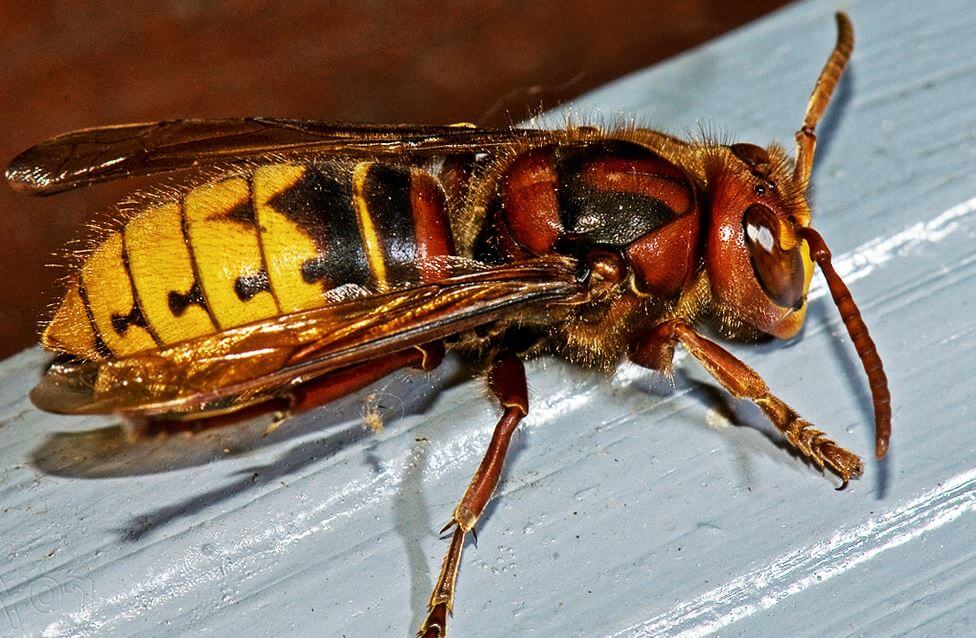 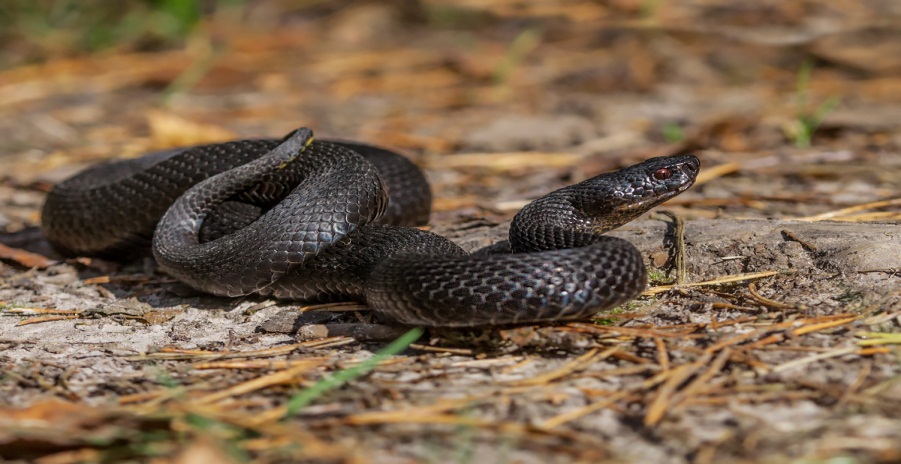 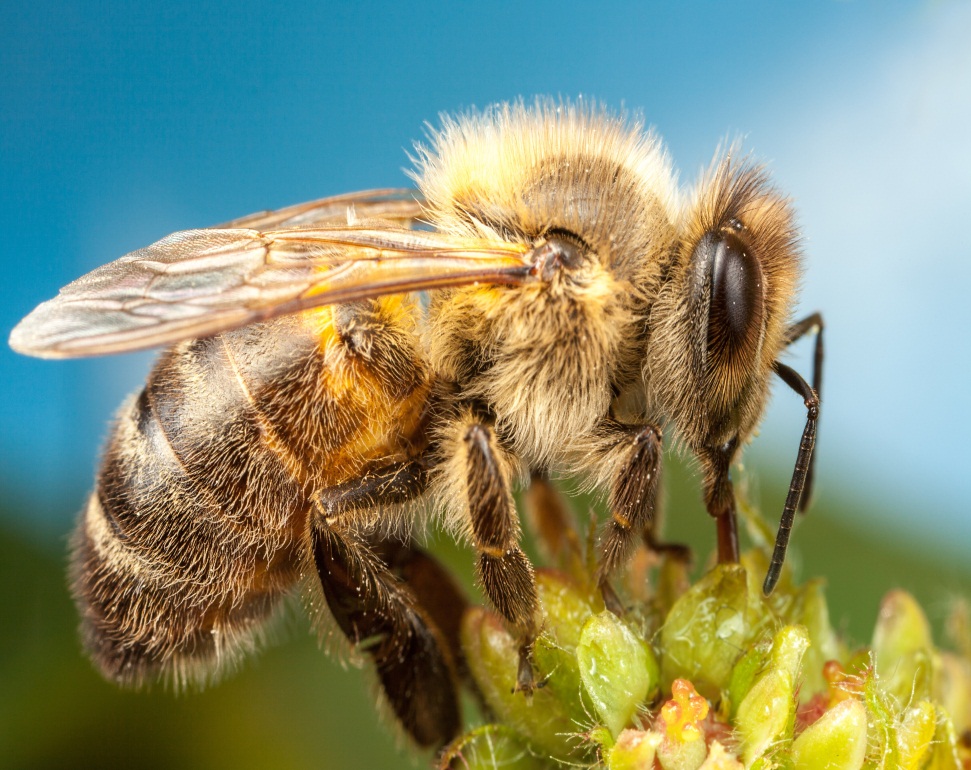 Ядовитые животные
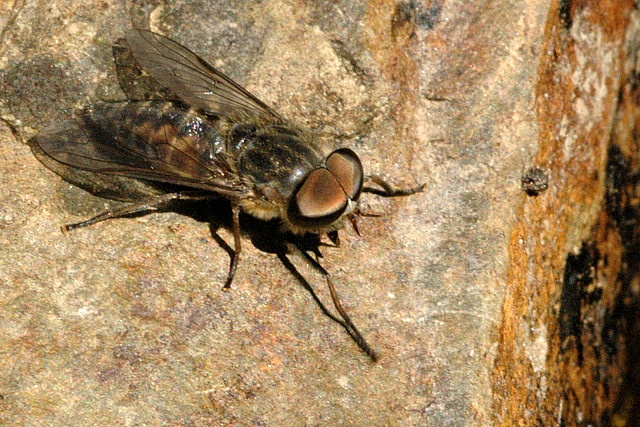 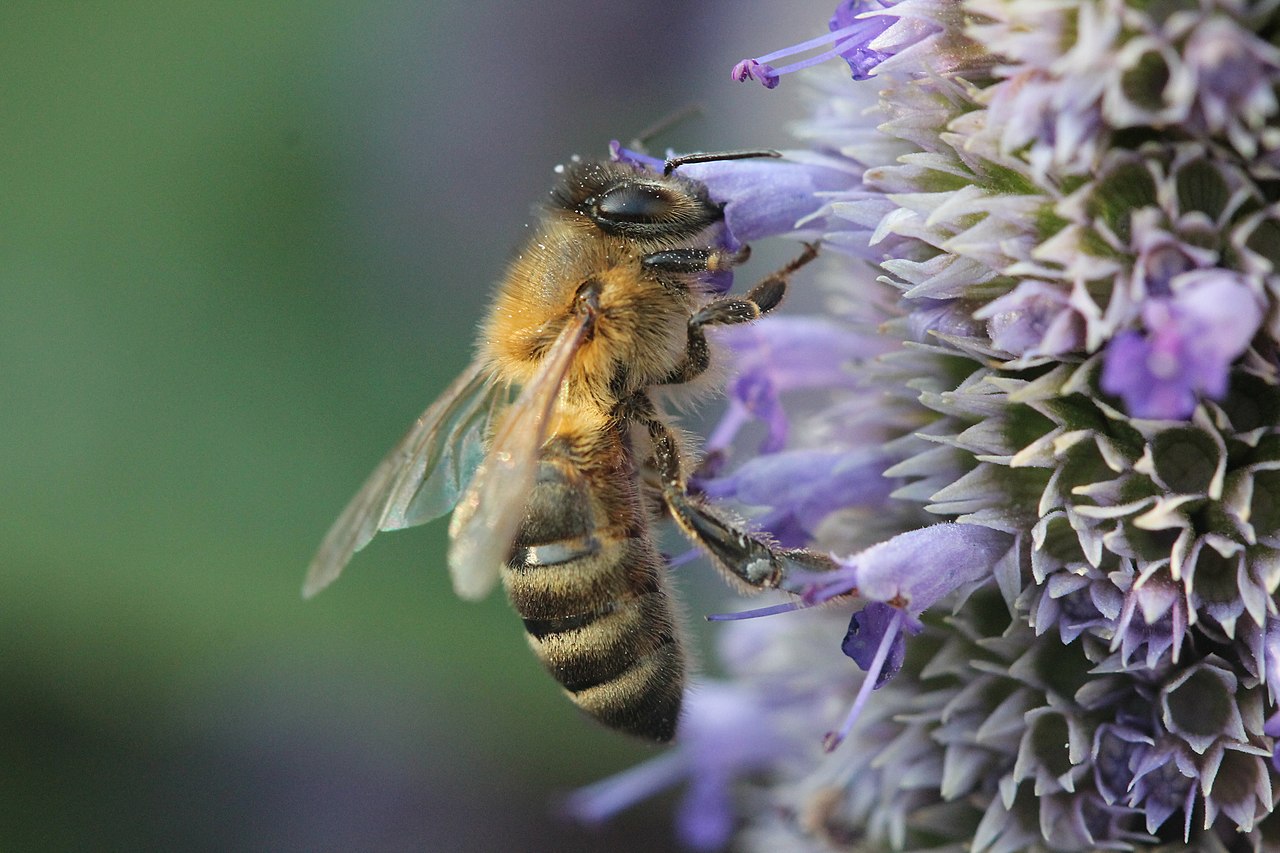 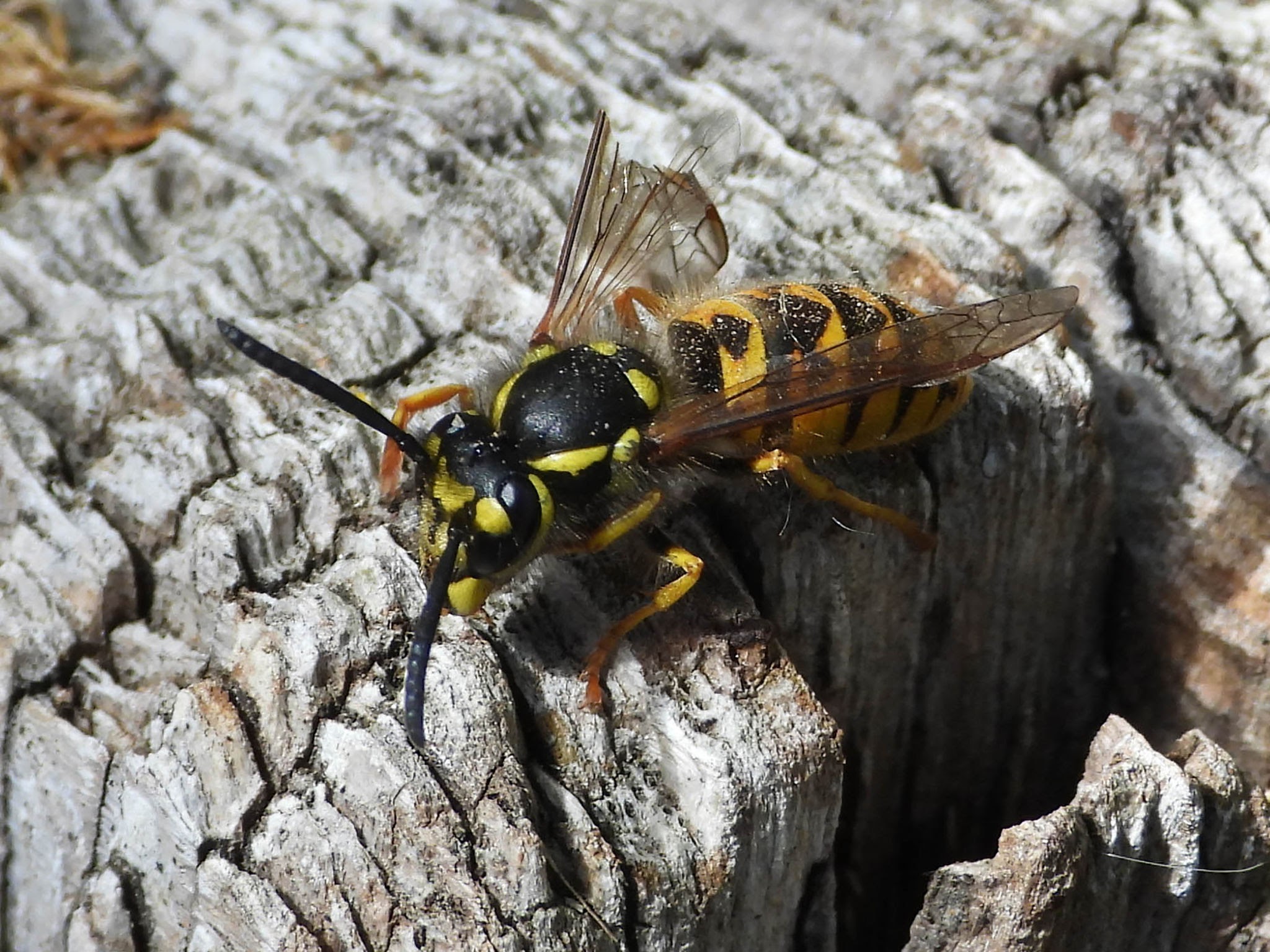 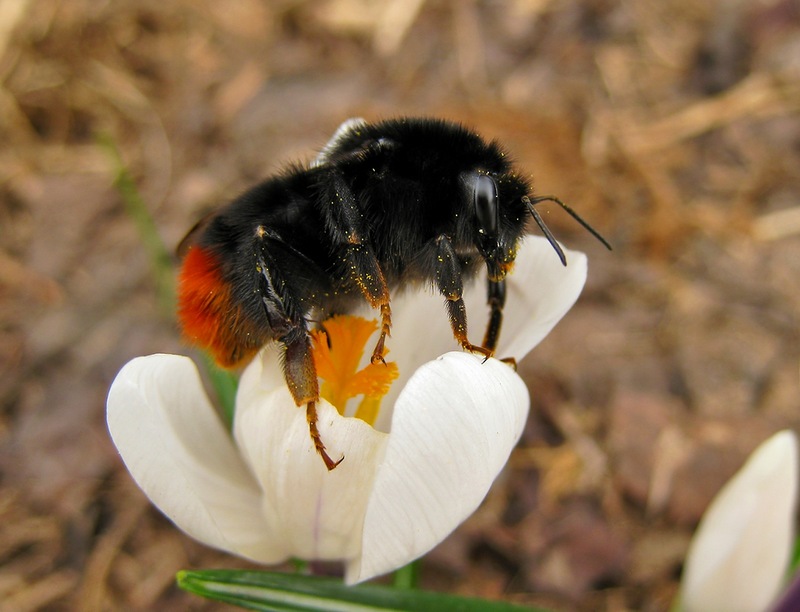 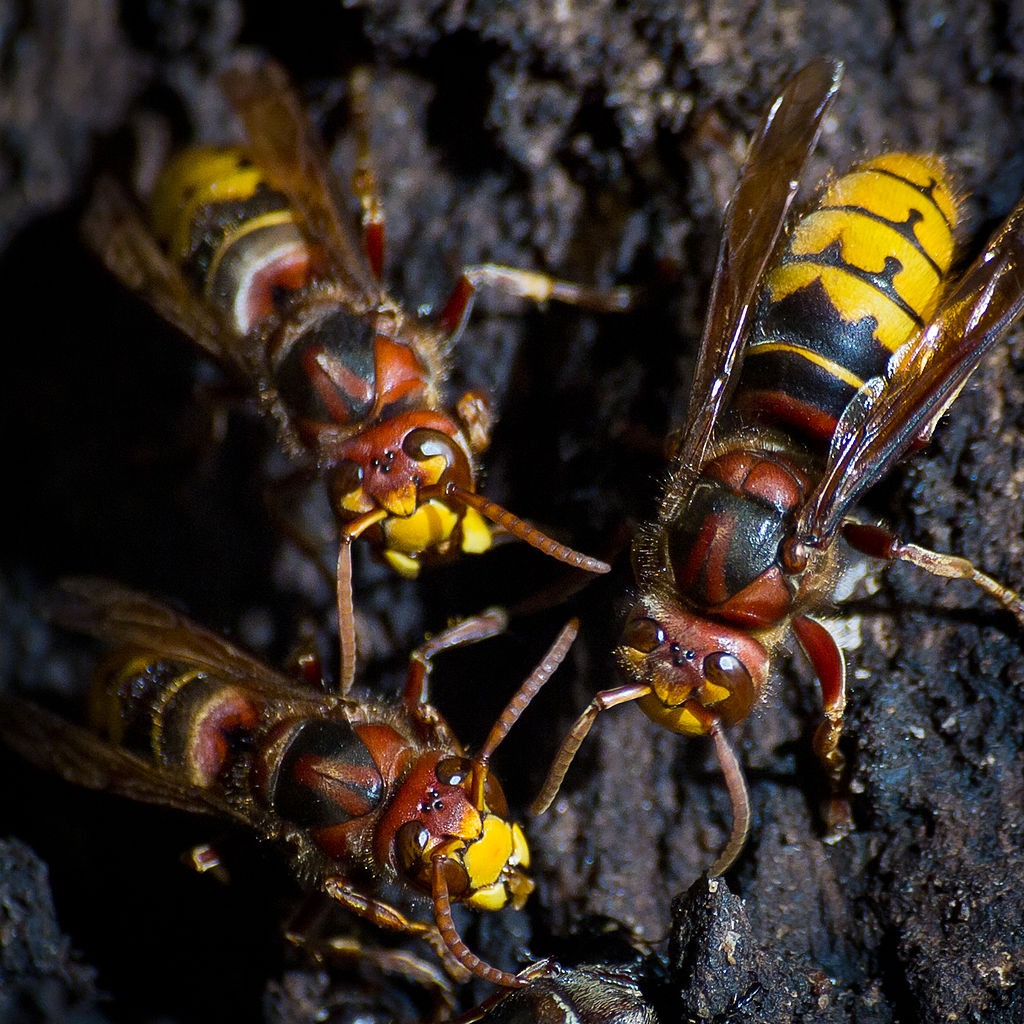 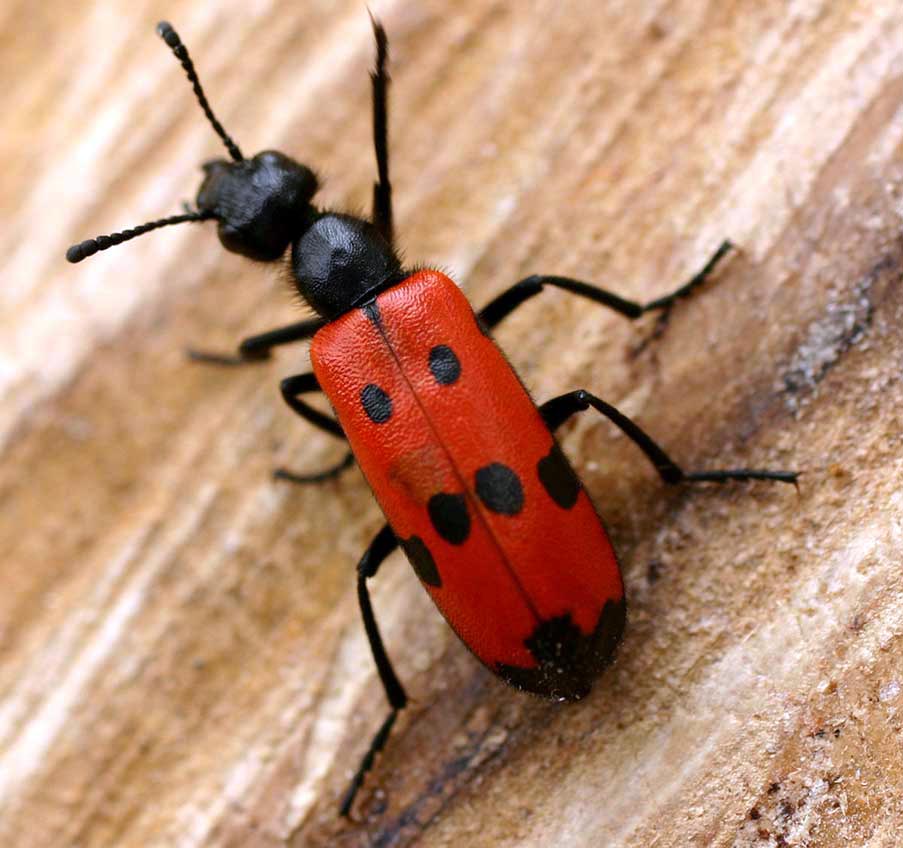 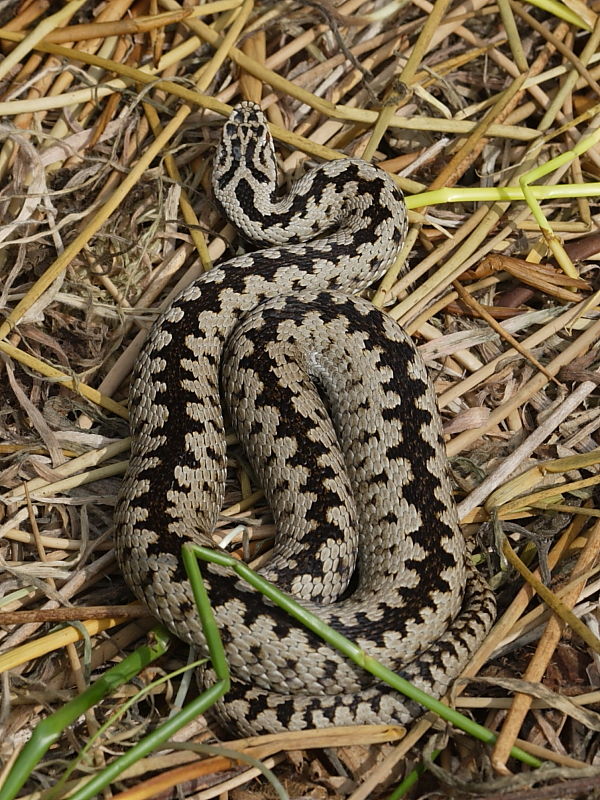